Deep Draft Navigation Module2011 Planning Associates Class
Mission Overview Significance, Federal Interest, Policies
Jeremy LaDart
Office of Water Project Review
HQUSACE
May 2011
1
Presentation Outline
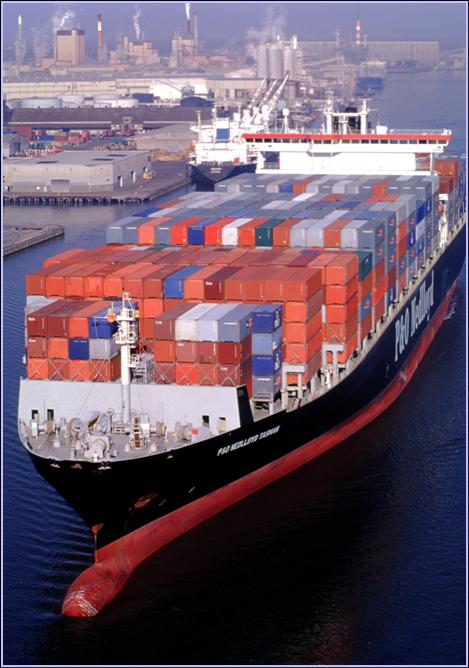 Mission Overview

Federal Interest

Policy Guidance
May 2011
2
[Speaker Notes: EC 1105-2-410 expanded the applicability beyond what was presented in EC 1105-2-408 (per WRDA 2007, Sec 2034).  Besides feasibility studies, it also applies to reevaluation studies and reports associated with modification of projects that include an EIS;  any other reports or project studies requiring a Chiefs Report, authorization by Congress, or an EIS.  CAP is currently excluded unless an EIS is required.]
Federal Involvement
The Federal Interest in Navigation is established by the Commerce Clause of the U.S. Constitution.
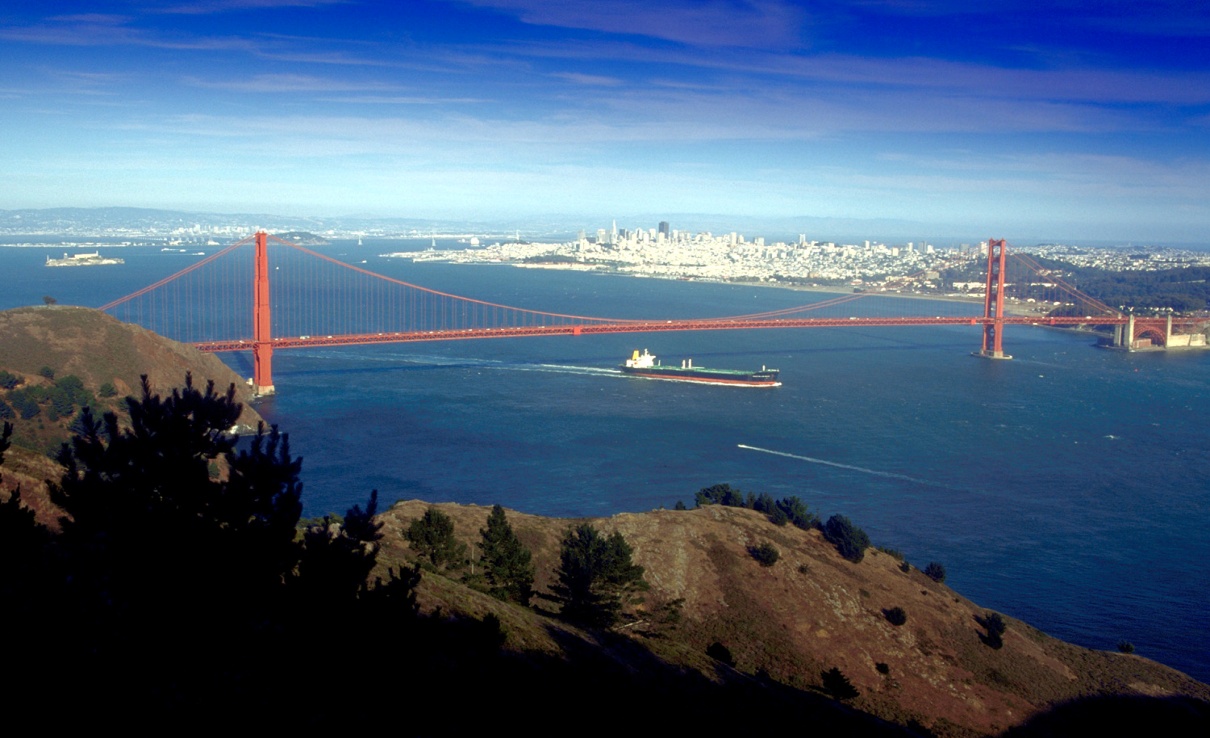 Navigation provides an efficient means of commercial transportation,
and contributes to the national defense.
May 2011
3
[Speaker Notes: EC 1105-2-410 expanded the applicability beyond what was presented in EC 1105-2-408 (per WRDA 2007, Sec 2034).  Besides feasibility studies, it also applies to reevaluation studies and reports associated with modification of projects that include an EIS;  any other reports or project studies requiring a Chiefs Report, authorization by Congress, or an EIS.  CAP is currently excluded unless an EIS is required.]
The Corps’ Navigation Mission
Provide safe, reliable, efficient, effective and environmentally sustainable waterborne transportation systems for movement of commerce, national security needs, and recreation.
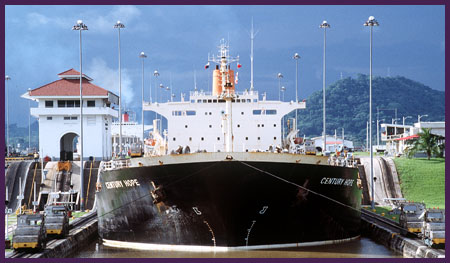 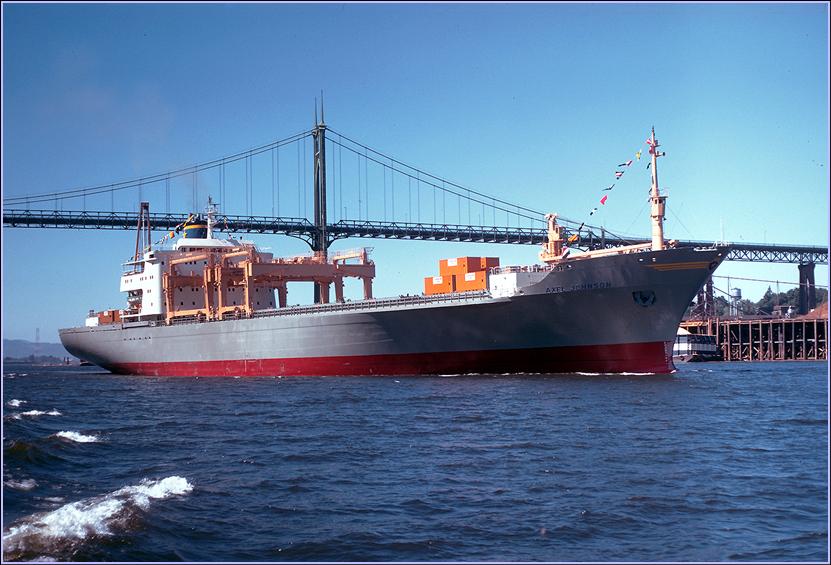 May 2011
4
[Speaker Notes: USACE policy is that all technical, engineering, and scientific work will undergo an open, dynamic and vigorous review process.]
The Corps’ Navigation Mission
Federal interest in navigation is established by  the Commerce Clause of the Constitution… 
and, subsequent court decisions defining the right of the Federal Government to regulate navigation and improve navigable waterways. 
In 1824 Congress designated the U.S. Army Corps of Engineers as the Federal agency responsible for the Nation's navigation system.
“Deep Draft” is generally defined as project depths greater than 14 feet.
May 2011
5
Federal Interest / Significance
Nationally, the Corps is responsible for maintenance of about 300 deep-draft port and harbor projects.

These ports and harbors handle nearly 2.6 billion tons of domestic and foreign cargo annually, which is about 90% of U.S. maritime trade.

U.S. ports and harbors support more than 13 million jobs nationwide.
May 2011
6
[Speaker Notes: - RP’s are stand alone because we must have them individually posted to satisfy the Information Quality Act, and they must be available to the public for comment.
-RPs must be detailed enough to assess the necessary level and focus of review (e.g., which parts of the study will likely be challenging, which models and data are proposed, model certification needs, etc).   RPs must identify the review requirements, process, cost and schedule as integrated features of the overall project execution.  They must define the appropriate level of review based upon an assessment of where project risks are most likely to occur and the magnitude of what this risk might be.  They must also address how written responses to the Review Report will be handled.  The content of RPs is contained in paragraph 4, pages B-1 to B-2.
Each RP must have an MSC approval memo signed by the MSC Commander.  Upon approval of the RP, a copy of the signed MSC approval memo should be provided to the RIT.
The opportunity to comment is fulfilled by posting the documents and accepting any comments that come in.  This is not to be confused with the 45 day comment period of other requirements]
U.S. Harbors Handling over10 Million Metric Tons
Anacortes
Seattle
Tacoma
Two Harbors
Portland
Duluth/Superior
Portland
Boston
Detroit
Chicago
New York/NJ
Lower Delaware
River
Indiana Harbor
Richmond
Cleveland
Baltimore
Oakland
Newport News
Norfolk
Los Angeles
Long Beach
Million
Metric Tons
Charleston
Over 100
Baton Rouge
Savannah
Pascagoula
Lake Charles
Jacksonville
50 - 100
Houston
Mobile
Texas City
Honolulu
Tampa
25 - 50
Valdez
Plaquemines
Port Arthur
Freeport
10 - 25
May 2011
New Orleans
Beaumont
7
S. Louisiana
Corpus Christi
Port Everglades
[Speaker Notes: Distinguished by who manages the review – discuss details on following slides, not here]
The Corps’ Navigation Mission
The navigation mission is the largest component of the Corps Civil Works program.
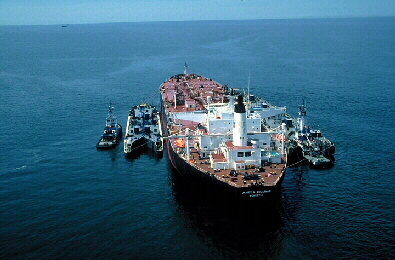 The annual navigation budget for planning, engineering, construction, and operations and maintenance exceeds $1.7 billion (FY 2010).

  ~21 percent is for new construction, ~79 percent is for O&M (FY 2010).
May 2011
8
[Speaker Notes: The PDT is responsible for a complete reading of the report to assure the overall integrity of the report, technical appendices, and the recommendations before approval by the District Commander.  
Quality decision documents allow the reader to understand the planning process, and enable decision makers to reach the same conclusions as the reporting officers.]
What is the Deep Draft Navigation System?
Channels – Provide depth & width
  Jetties & Breakwaters - Protect against waves & shoaling
Anchorages & Turning Basins
  Local Service Facilities
  Dredged Material Disposal Sites
  Locks – Exception rather than rule for Deep-Draft Navigation
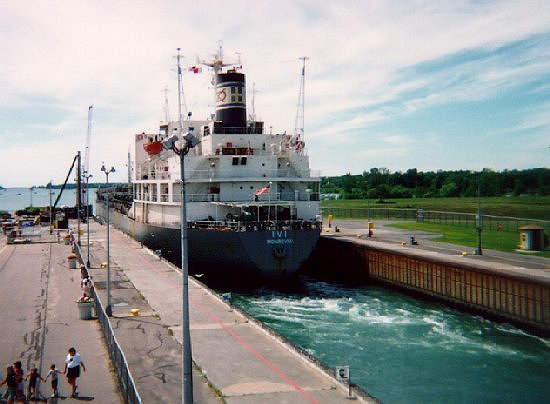 May 2011
9
[Speaker Notes: AS A MINIMUM:
ATR will examine the FSM and AFB submittal materials, draft and final decision documents, supporting documents, and other supporting analyses. Interim ATR should also occur for any key technical products. 

Each application of ATR should build upon prior cycles of review for the study – focus in the incremental changes and additions to the products.]
Federal Responsibilities
General Navigation Features (GNF)
Channels
  Jetties
  Anchorages
  Breakwaters
  Locks
  Disposal Sites (since WRDA 96)
  Aids to Navigation
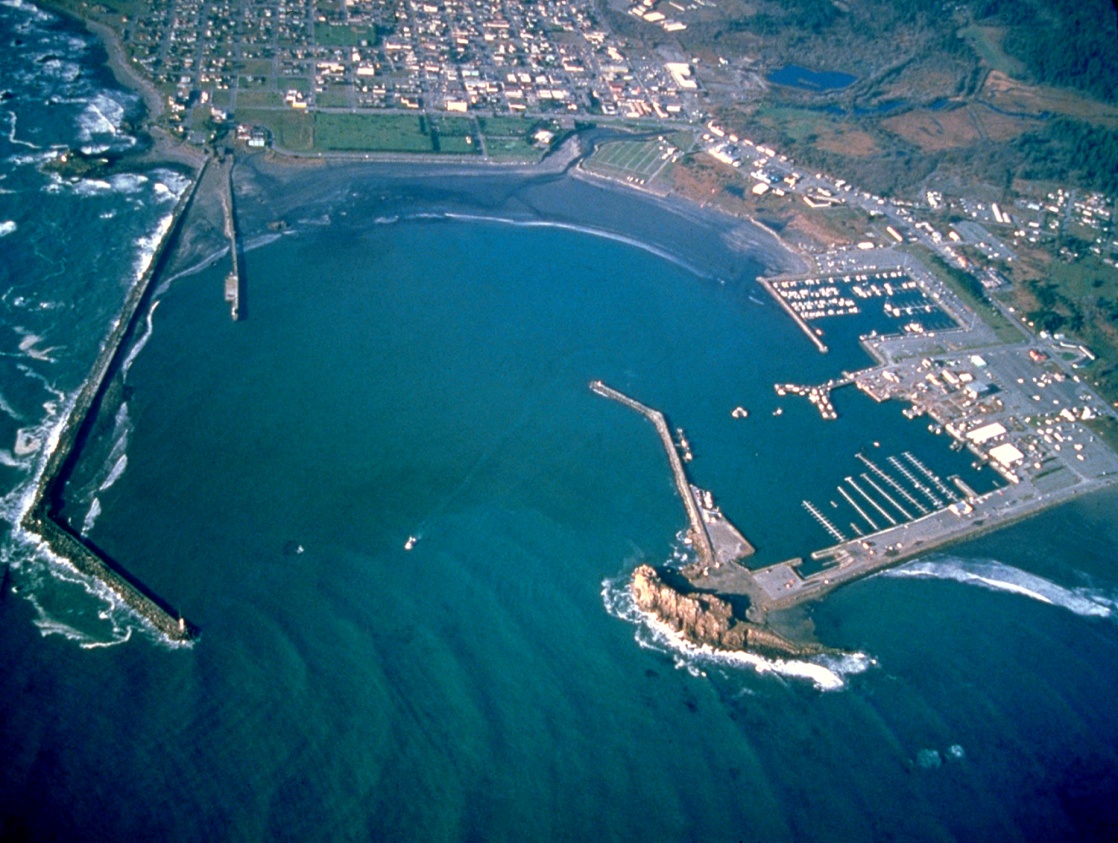 May 2011
10
[Speaker Notes: AS A MINIMUM:
ATR will examine the FSM and AFB submittal materials, draft and final decision documents, supporting documents, and other supporting analyses. Interim ATR should also occur for any key technical products. 

Each application of ATR should build upon prior cycles of review for the study – focus in the incremental changes and additions to the products.]
Federal Project Features not Included as Corps Responsibility
The U.S. Coast Guard is responsible for Aids to Navigation

  Buoys
  Lights
  Ranges
  Other Marks
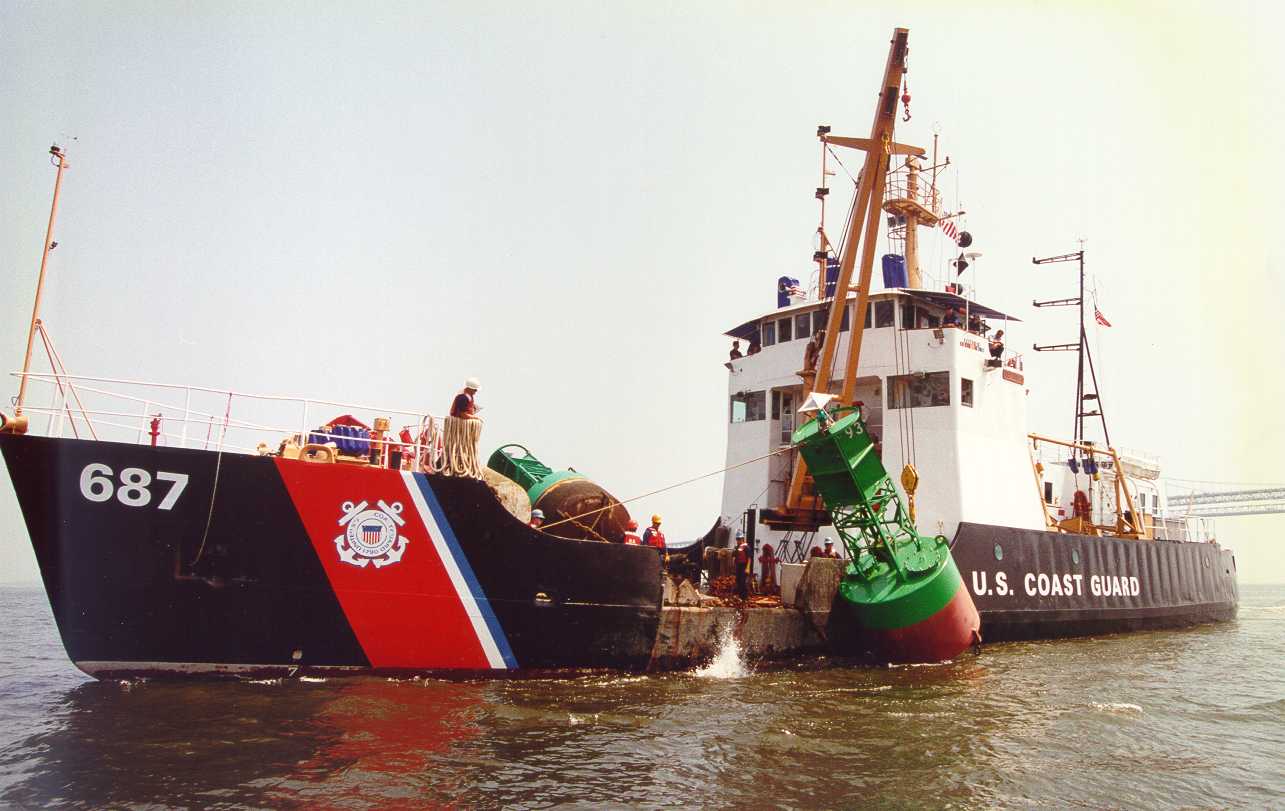 May 2011
11
Non-Federal Responsibilities
Cost share in the construction of General Navigation Features

  Cost share O&M

  Provide LERR

  Provide LSF
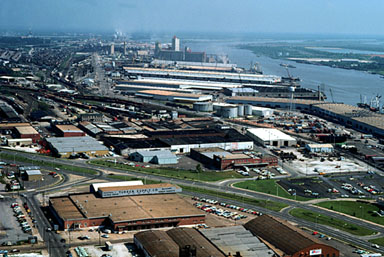 May 2011
12
Local Service Facilities
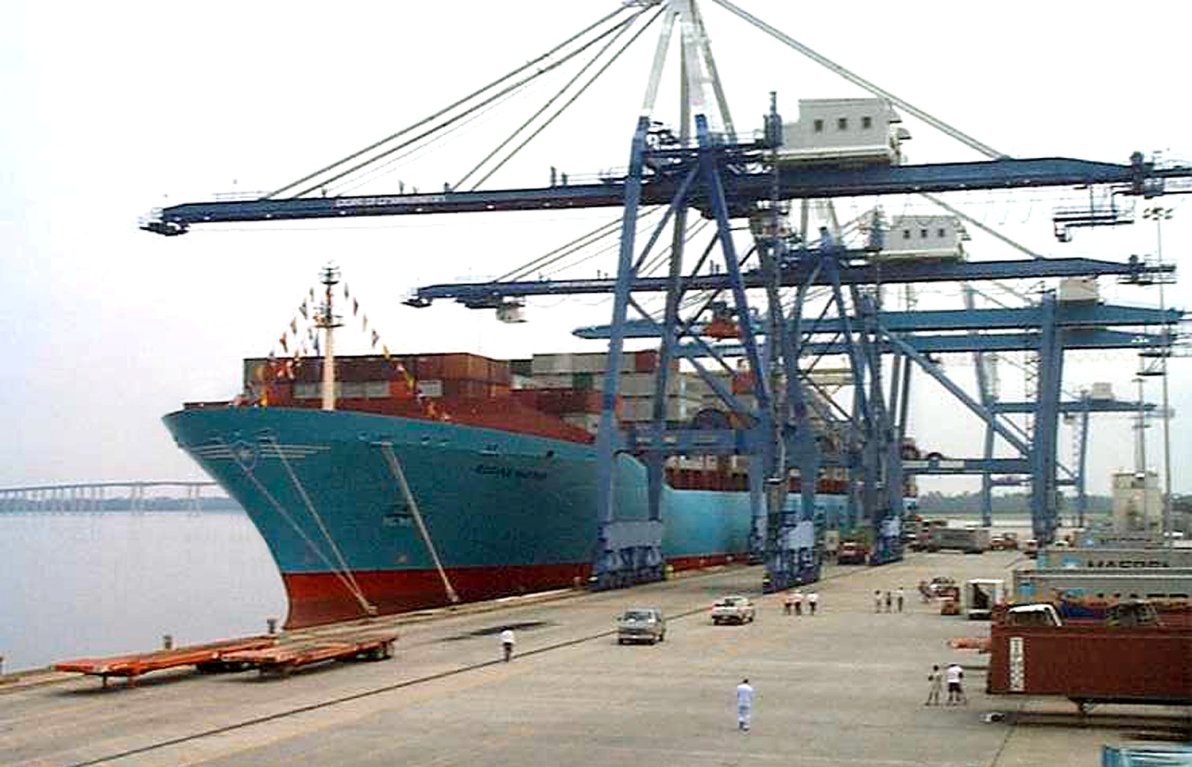 Docks & Berthing Areas

  Terminal and transfer facilities

  Local access channels
Must be accessible and available to all on equal terms
13
May 2011
[Speaker Notes: NOTE – Methodology for distributing FY09 funds???????]
Policy Guidance & Authorities
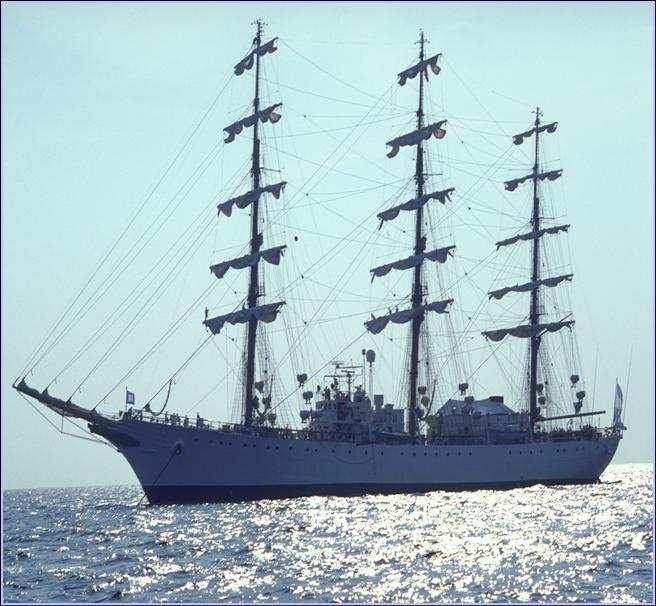 May 2011
14
[Speaker Notes: IEPR Waiver:  
Determination made by Chief of Engineers
Limited conditions where there is no EIS and 
(a) is not controversial
(b) negligible adverse impacts on scarce or unique cultural, historic, or tribal resources
(c)has no substantial adverse impacts on fish and wildlife species and their habitat 
(d)negligible adverse impacts on Endangered Species
The Chief may also exclude a project study if:
Involves only the rehabilitation or replacement of existing hydropower turbines, lock structures, or flood control gates, within the same purpose as an existing water resources project;
(a) is for an activity for which there is ample experience within USACE of Engineers and industry to treat the activity as routine
(b) has minimal life safety
(c) CAP study without an EIS.

Review 8 criteria in Appendix D – Waiver only required if a criterion is met for IEPR and the PDT/MSC decides not to implement.

Waiver Process:
PDT determine if an IEPR trigger is met and reasons for not conducting.
District prepares Waiver Request
MSC review/endorse Waiver Request to HQ RIT.
RIT coordinate Waiver Request with OWPR and PL CoP.
RIT/OWPR/PL CoP present Waiver Request to Chief of Engineers for decision.]
Primary Authority forDeep Draft Navigation Section 101 of WRDA 86
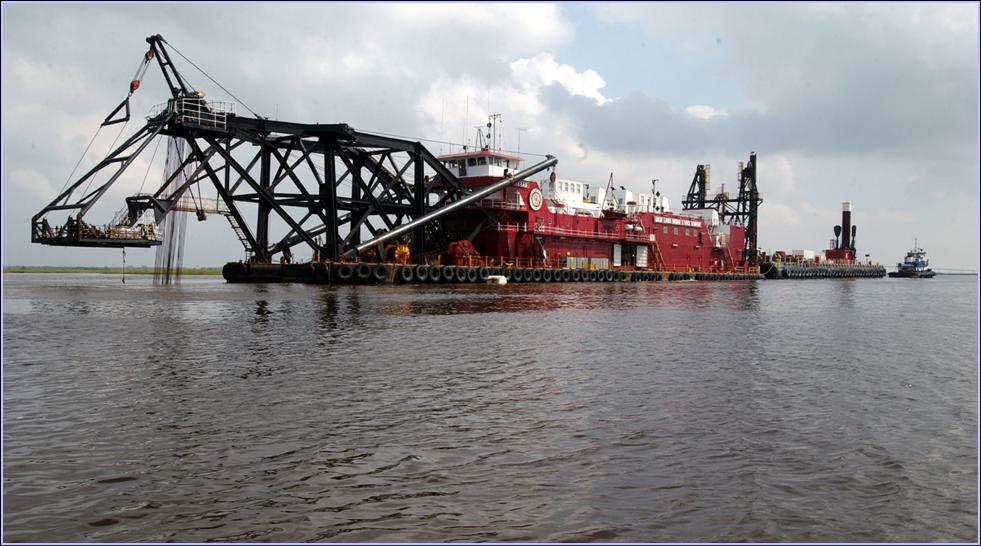 May 2011
15
Navigation Policy Guidancehttp://www.usace.army.mil/cw/cecw-cp/library/planlib.html
Engineering Regulations
  ER 1105-2-100, Chapter 3-2
  EP 1165-2-1,  Policy Digest, Chapter 12
  ER 1165-2-131 (Appendix G)
  ER 1165-2-120, -122, and -124 relate to non-Federal studies, construction, and reimbursement
  ER 1165-2-25 (Bridge Alterations)
Policy Guidance Letters (PGLs)
  There are a total of 19 navigation PGLs.
  PGLs 44, 47, 49 (superseded), 56 and 62, are perhaps the most useful--all relate to cost sharing.
16
May 2011
Policies Affecting Navigation
Beneficial uses of dredged material
Access channels

  Single owner policy

  Progressive development
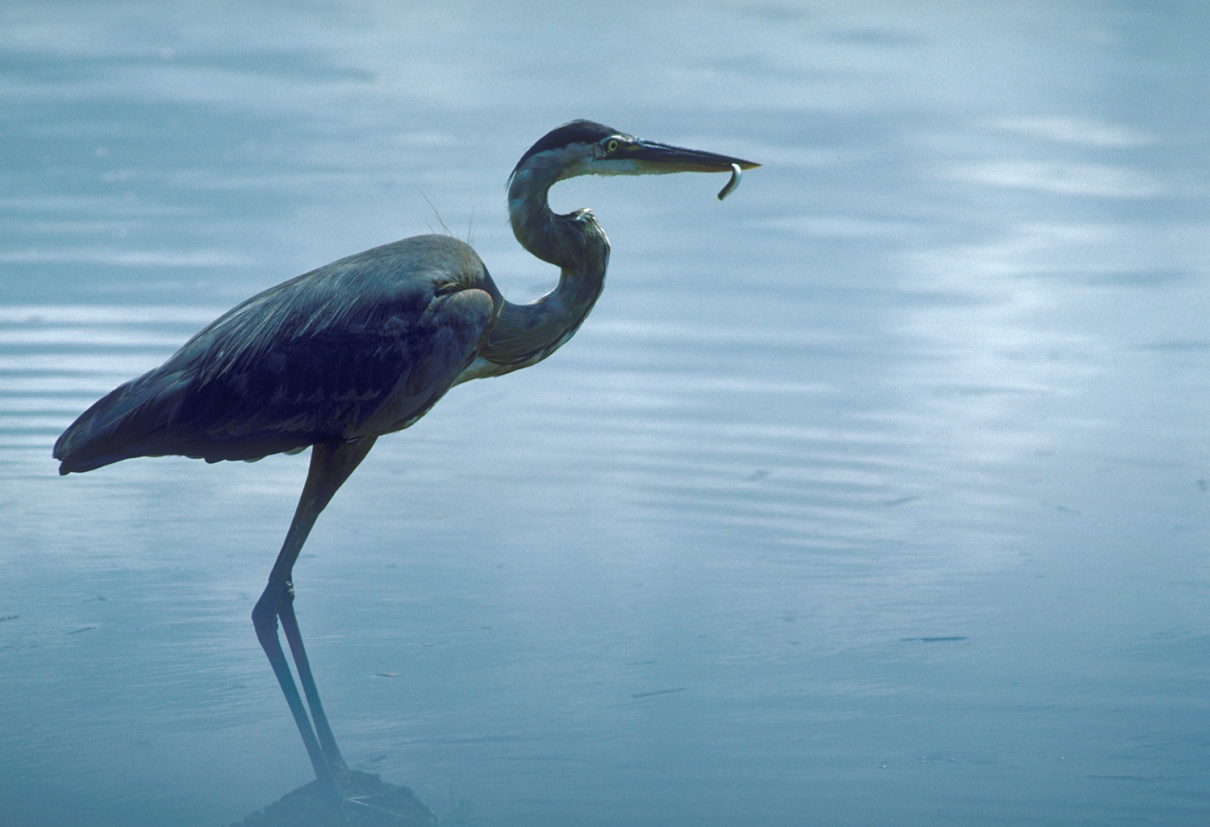 May 2011
17
[Speaker Notes: PDT may conduct a coordination meeting/teleconf to ensure comments are understood so that responses can be prepared.  They may also provide initial draft responses for this purpose.]
Beneficial Uses of Dredged Material
Land Creation
  Beach Nourishment
  Mitigation/Restoration
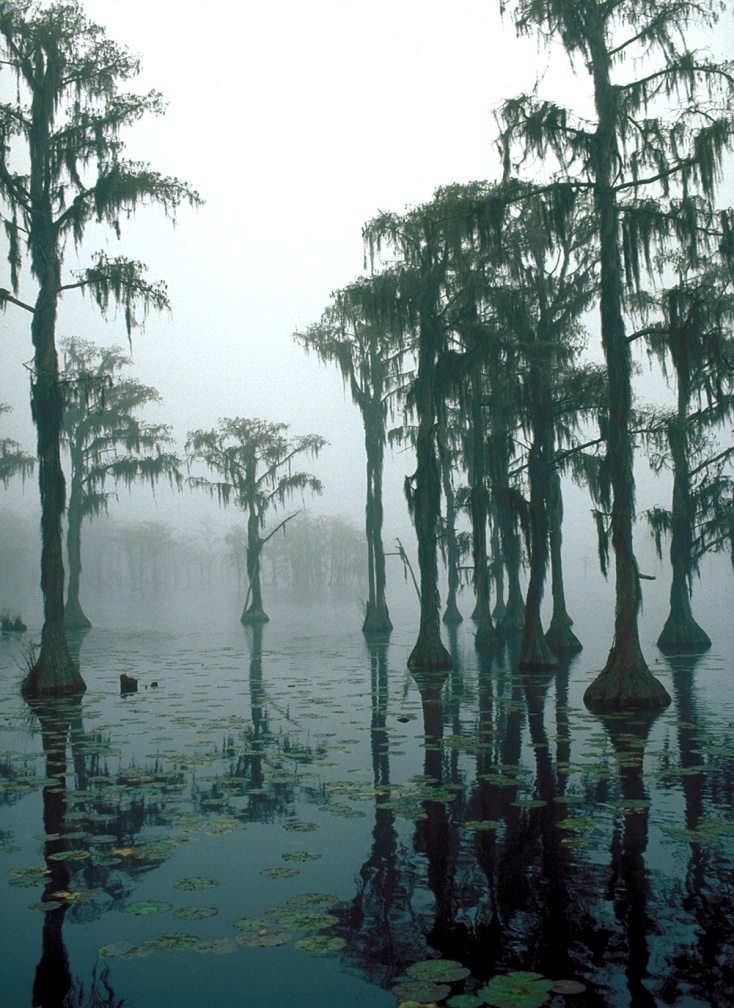 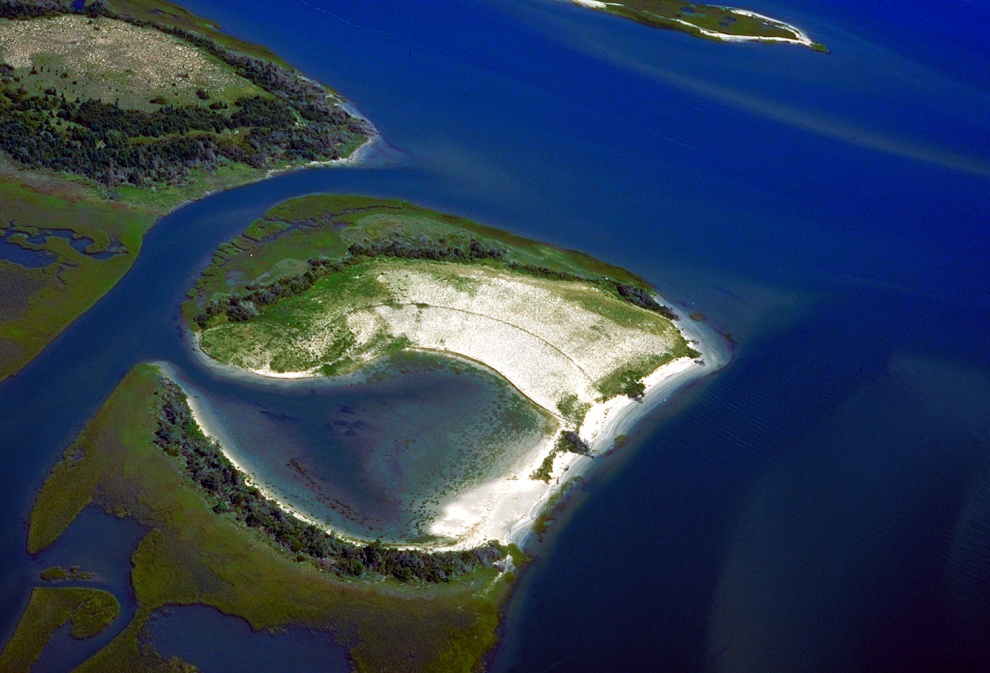 May 2011
18
Beneficial Uses - Beach  Nourishment
Authorized by Section 204 of WRDA 1992 and Section 207 of WRDA 1996

  Eligibility for Federal cost-sharing
  The State requests it,
  The Secretary of the Army considers it in the public interest,
  Hurricane and storm damage benefits will justify the additional expense, and
  The beach is open to public use.
May 2011
19
Beneficial Uses - Restoration/Mitigation
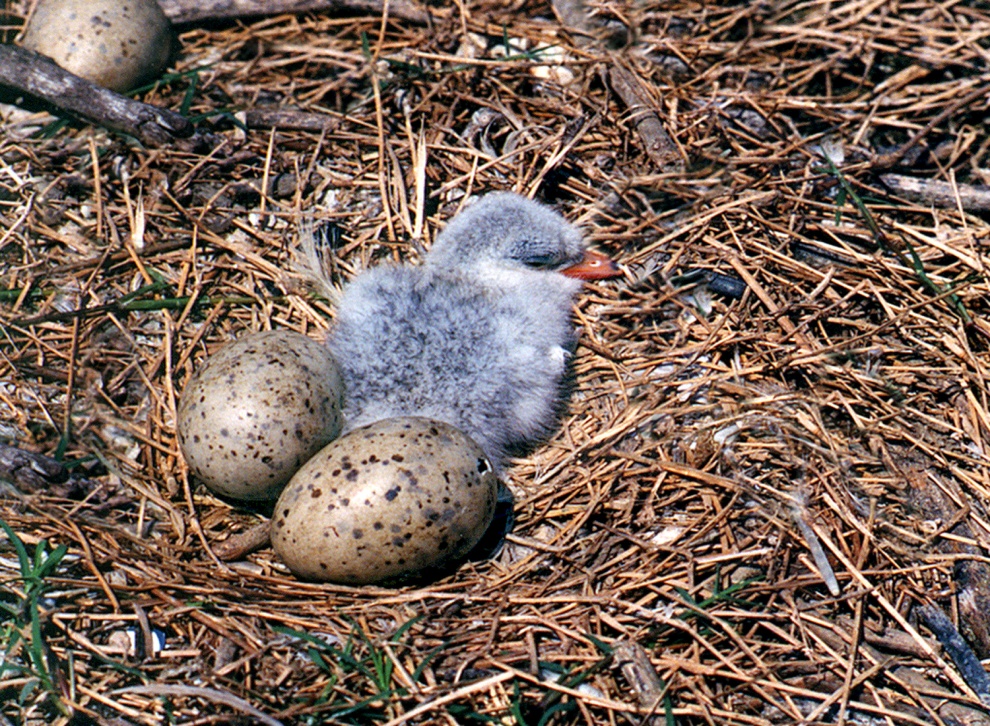 Creation of wetlands is most common beneficial use

  Creation of shallow water habitat / Islands for nesting
Ecosystem restoration can be accomplished in the context of a multi-purpose project
May 2011
20
Policies - Access Channels
Number of facilities served must be:
Two or more with separate owners

 - or

 Under public ownership
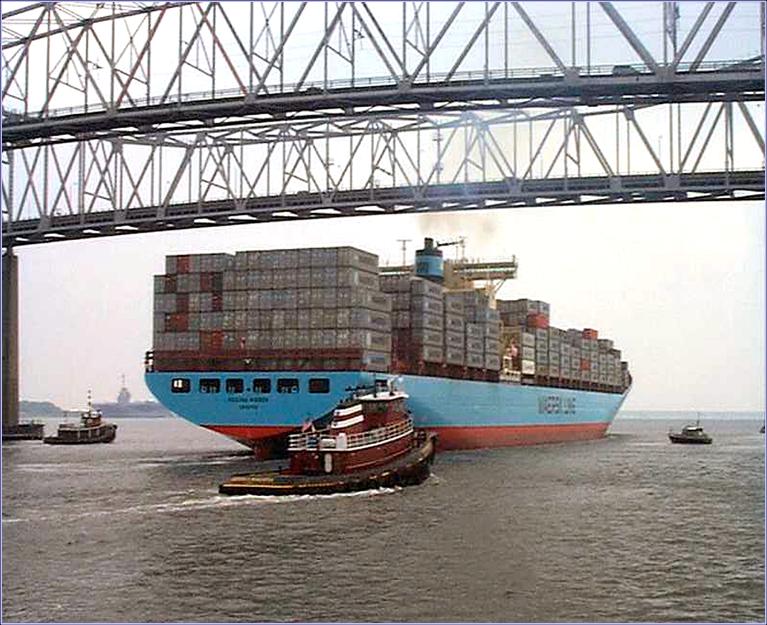 May 2011
21
Single Owner Situations and General vs. Special Interest Considerations
Determination of general interest is required to apply WRDA ‘86 cost sharing.
Determination of general interest requires consideration of number and type of properties served;
Two or more facilities,
Multiple users of a single facility who have formed a non-profit cooperative,
Or a Public facility.
May 2011
22
Policies - Progressive Development
Progressive development includes situations where the last small increment of a channel serves a non-public owner.

  This is treated as a multiple-owner situation unless a disproportionate incremental investment is required.
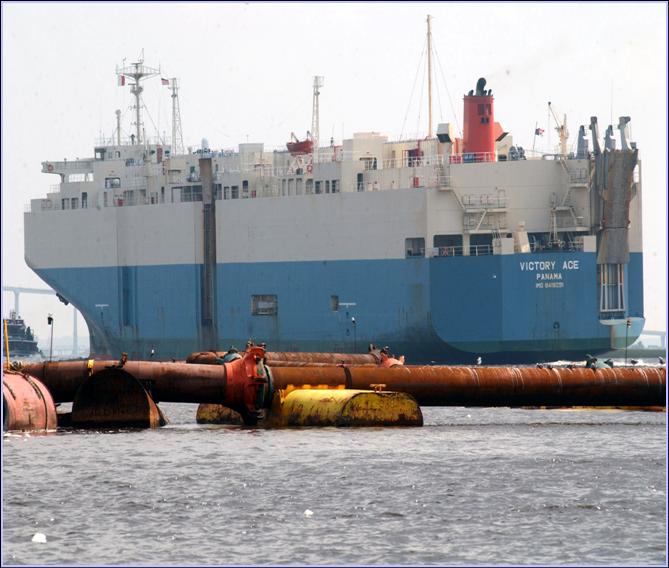 May 2011
23
Special Corps Navigation Programs
Removal of wrecks and obstructions 
  Modification of existing highway and rail bridges that obstruct navigation
Clearing and snagging for navigation 
  Drift and debris removal 
  Mitigation of shoreline damage
  Dredging contaminated sediments
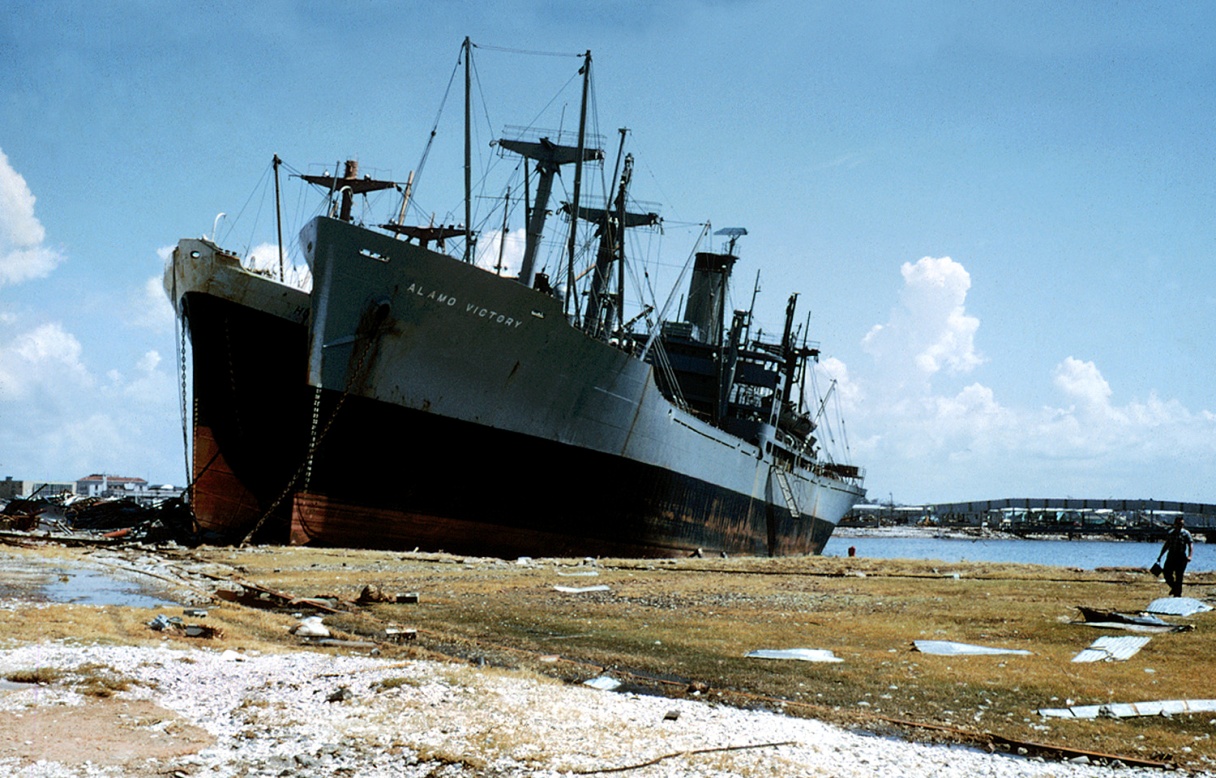 May 2011
24
Take Away Points
Navigation is the oldest and largest Corps mission
“Federal Interest” is with the General Navigation Features

  Policies Encourage Beneficial Use of Dredged Material
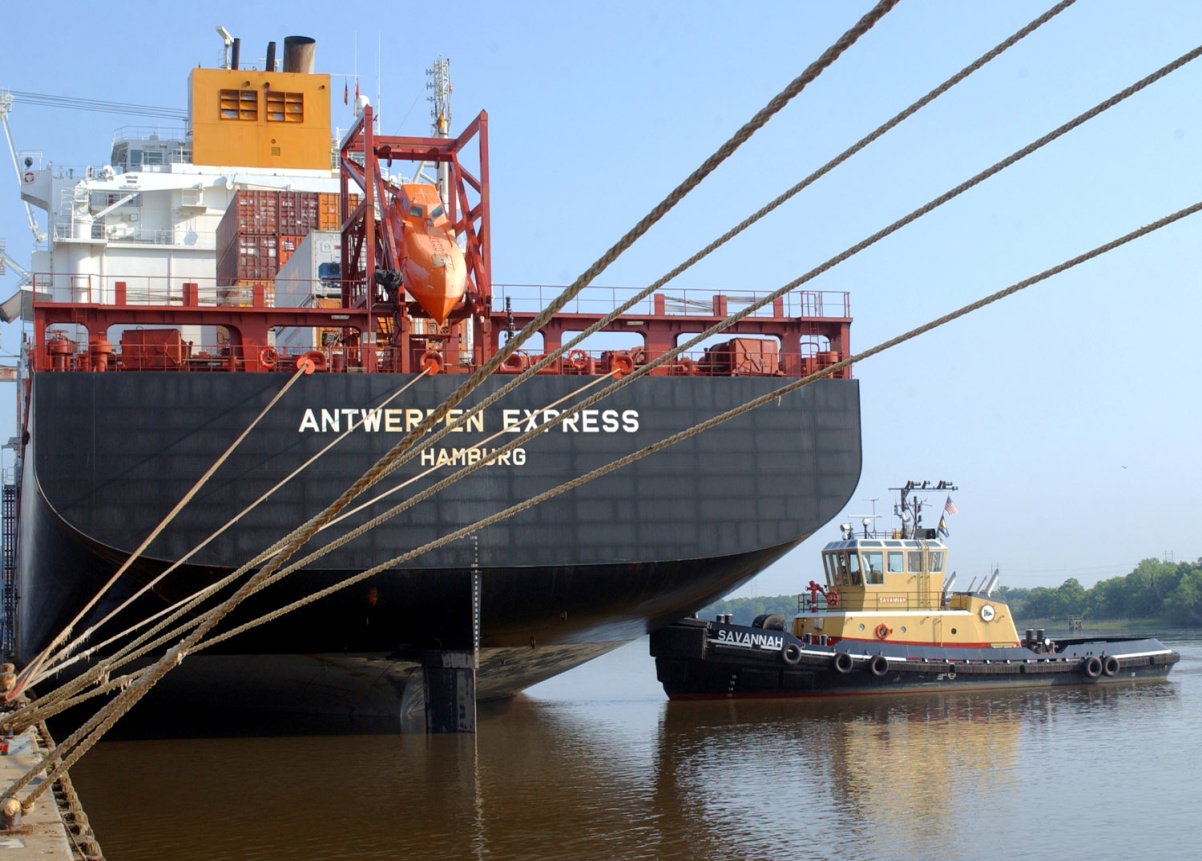 May 2011
25
Questions/Discussion
May 2011
26